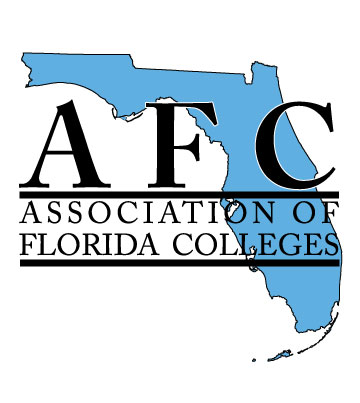 This session is being recorded so it may be accessed later from our website.
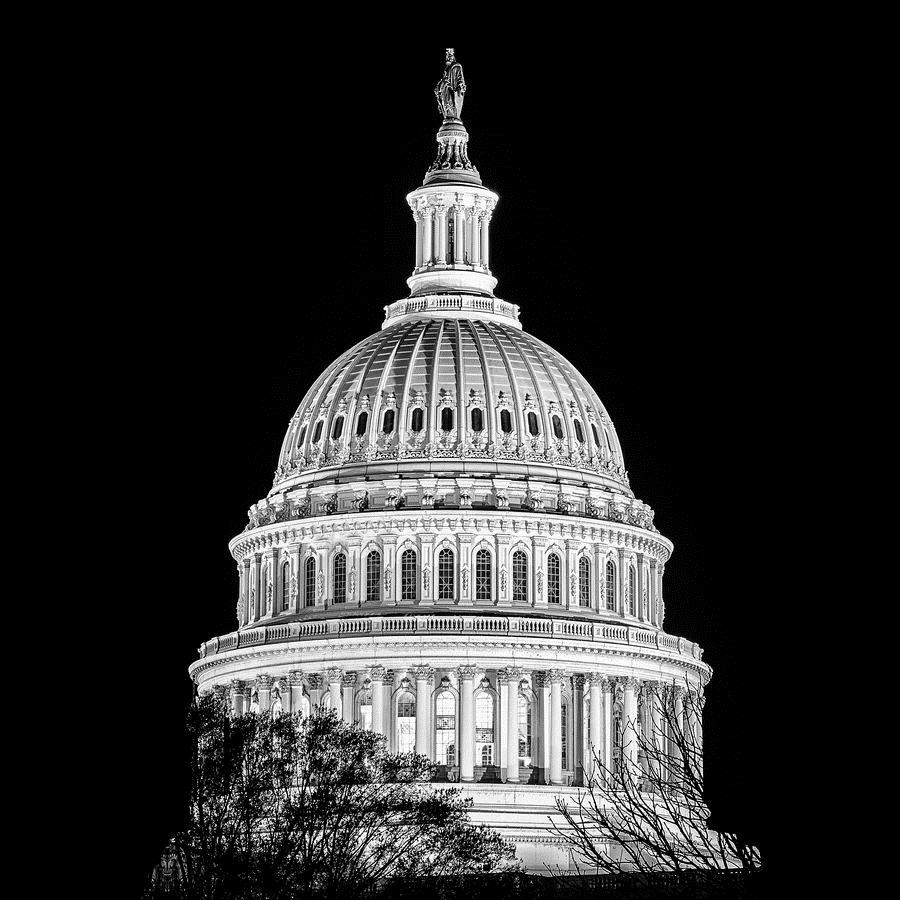 AACC &ACCT
CARES Act and 
Community Colleges
April 14, 2020

David Baime, AACC Senior VP of Government Relations and Policy Analysis
Jee Hang Lee, ACCT Senior VP
Topics covered in presentation
CARES Act in Perspective
Education Funding and Student Financial Aid
Taxes, Unemployment Insurance 
ED Regulatory Actions
Stimulus 4 CC Priorities
Education funding: general provisions
Higher Education Received $13.95 billion 
Governors Received $2.95 billion to Distribute to  K-12 or Higher Ed
State Maintenance-of-Effort Required, but can be Waived Due to “Precipitous Decline in Financial Resources”
Education funding – General provisions
3 Components for Higher Education:  
90% Funding to Institutional Formula Grants 
7.5% Funding to Title III and Title V of the HEA
2.5% Funding to FIPSE for Colleges with Greatest Needs Due to COVID-19
Education funding:  Higher Education Emergency Relief Formula Grants
$12.558 Billion Disbursed Directly by ED to Institutions 
Includes for-profits
50% of funds must be used for “emergency financial aid” for students
Institutions have broad discretion to use remaining funds for additional costs related to COVID-19
Complex Formula Based on Pell Grant Recipients 
Weighted at .75 per Pell FTE and .25 per non-Pell FTE (includes graduate and professional students)
100% online students (prior to emergency) excluded from formula
Education funding:  Emergency Relief Titles III and V
$1.046 Billion Provided for Titles III And V Programs to Address Needs Directly Related to Coronavirus
Funds to be Allocated to Individual Programs on Relative % Of FY 2020 Funding in Titles
Broad Institutional Latitude on Spending
At least 50% must be allocated to students 
Previously awarded program funds can be used for COVID-19 response 
Grants Are on Top of Formula Funding/Other Funds in CARES Act
ED Plan for Distributing funds not yet Available
Education funding:  Emergency Relief FIPSE (Title vII Part D)
$349 Million for FIPSE Part D
Priority For Smaller Colleges
Colleges that receive < $500,000 from 2 other CARES relief funds and demonstrate significant unmet needs related to COVID-19
At Least Half of funds Must be Used for Students
FIPSE is a Tried-and-True $ Distribution Vehicle
Other funding:  Worker and social benefits
$345 Million Provided for Dislocated Workers Assistance National Reserve 
TANF Block Grant Reauthorized Through 11/20
Includes Health Professions Opportunity Grants
Title VIII of the Public Health Service Act (Nursing and Allied Health) Reauthorized
Student Aid Provisions
Return of Title IV not Triggered by COVID-related Withdrawal for Either Institutions or Students
Satisfactory Academic Progress Calculation Modified to Reflect COVID Impact
Institutions Can Transfer 100% FWS Funds to SEOG
SEOG Awards Can be Increased to Pell Grant Maximum 
Campus-Based Institutional Match is Waived Through 2020
Student Aid Provisions
Federally-held Loans Will Not Need to Be Paid Through 9/30/20
> 80% of total outstanding loans, but not all
 Interest Will Not Accrue
Collection of Defaulted Loans Stopped Until September 30, 2020
Loans Forgiven for Periods in Which Withdrawal Occurs
Students Can Receive FWS for up to One Academic Year Even if They are Precluded from Performing Jobs
Pell Received During a Period of Enrollment Impacted by Emergency not Counted Against Lifetime Limit
TAX and othEr PRovisions
Student Debt of Up to $5,250 Can be Paid Tax-Free by Employers 
$300 Charitable Deduction Allowed for Non-Itemizers
$150 Billion State Fund that Colleges May Access
Expanded Unemployment Insurance, Including for Part-Timers Not Previously Qualified
$350 Billion in SBA Loans for Institutions with Fewer Than 500 Employees
ED Regulatory actions
Several Actions Taken to Help Students Superseded by CARES
Most Flexibility Provisions will Remain Effective Until June 30 
Distance Education Approval by the Department Waived for Periods of March 5 and June 5
Guidance for Complying with Federal Disability Laws
Suspension of In-Person Submission and Notary Requirement for V4 and V5 Verification. (Can be Provided Electronically)
Forms of ID Expired after March 1, 2020 will be Accepted.
Stimulus Part 4 Priorities
Further Support to Mitigate COVID-19’s Financial Impact on Institutions and Students: $46.6 billion 
$14 billion was a good start but institutions will need significantly more 
Institutions facing reduced revenues and increased costs in trying to provide educational and student services
Job Training Investments for Community Colleges 
TAACCCT successor program with $1 billion per year for two years
Can be achieved either through Perkins CTE or SCCTP
Funding should support student tuition and fees
Stimulus Part 4 Priorities, continued
Additional Student Aid & Access to Pell Grants
Increase funding through SEOG by $5 billion, distribute these funds to colleges based on Pell
Allow unemployed to receive an EFC of 0 for Pell Grant award calculations
Help for Student Loan Borrowers Including Debt Forgiveness for low income and low debt borrowers
Concern about defaults and the ability of students to repay
Extension of the current six month pause on payments & interest
Enhance Higher Education Tax Credits
American Opportunity Tax Credits
Lifetime Learning Tax Credits
Stay engaged With AACC’s federal advocacy Efforts!
David Baime: dbaime@aacc.nche.edu
Jee Hang Lee: jhlee@acct.org

www.aacc.nche.edu/advocacy
www.acct.org/advocacy